cwiwPwZ
‡gv. mvB`yi ingvb
mnKvix wkÿK(imvqb)
শ্রেণিঃ ৯ম
  বিষয়ঃ  রসায়ন
  আমাদের জীবনে রসায়ন
আচরনিক উদ্দেশ্য
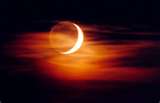 গৃহস্থলিতে রসায়নের গুরুপ্ত ব্যাখ্যা করতে  পারবে।
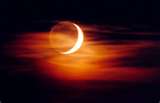 পরিষ্কার পরিচ্ছন্নতায় রসায়নের অবদান ব্যাখ্যা করতে পারবে।
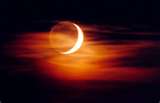 সাবান প্রস্তুত করতে  পারবে।
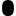 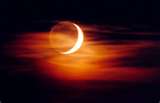 ডিটারজেন্টর উৎপাদন প্রক্রিয়া ব্যাখ্যা করতে  পারবে। ।
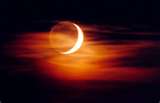 সাবান ও ডিটারজেন্টের কাপর পরিষ্কার করার কৌশল ব্যাখ্যা করতে  পারবে। ।
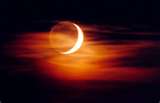 অ্যামোনিয়া গ্যাস প্রস্তুত করতে পারবে। ।
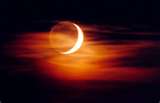 কৃষি ও শিল্প ক্ষেত্রে রসায়নের ভুমিকা ব্যাখ্যা দিতে পারবে। ।
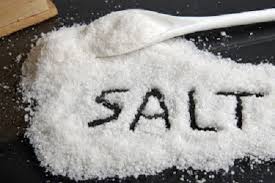 খাবার লবন
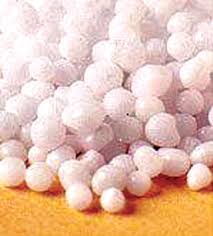 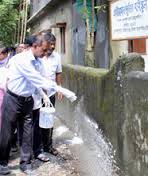 ইউরিয়া
ব্লিচিং পাউডার
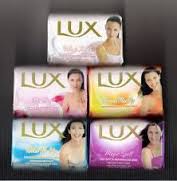 সাবান
আজকের পাঠের বিষয়
আমাদের জীবনে রসায়ন
গৃহস্থলিতে রসায়ন
(ক) খাদ্য লবন বা সোডিয়াম ক্লোরাইড (NaCl);- সমুদ্রের পানিতে প্রচুর পরিমানে খাদ্য লবন বা  দ্রবীভুত অবস্থায় থাকে। আবার ভূগর্ভে খনিজ রুপে পর্যাপ্ত পরিমানে পাওয়া যায়। আমাদের দেশে সমুদ্রের উপকুলে লবনচাষিগন সমুদ্রের পানি থেকে লবন আহরন করে।

(খ) বেকিং পাউডার (NaHCO3);- বেকিং পাউডারের মূল উপাদান হচ্ছে সোডিয়াম হাইড্রোজেন কার্বনেট। কেক ও পিঠা ফোলানোর জন্য বেকিং পাউডার ব্যবহার করা হয়। চুনা পাথর অ্যামোনিয়া গ্যস ও খাবার লবন ব্যবহার করে সোডিয়াম হাইড্রোজেন কার্বনেট প্রস্তুত করা হয়।

            CaCO3                                     CO2  + CaO  

              CH3  + H2O + CO2                              NH4CO3  
                NH4CO3 + NaCl                                NaH CO3  + NH4Cl
(গ) সিরকা বা ভিনেগার;- সিরকা বা ভিনেগার হল ইথায়নিক এসিডের ৫% জলীয় দ্রবন। ইথায়নিক এসিড জলীয় দ্রবনে আংশিক বিয়োজিত হয়। ফলে জলীয় দ্রবনে খুব কম সংখ্যক হাইড্রোজেন আয়ন উৎপন্ন হয়। পড়ে ইথায়নিক এসিডের জলীয় দ্রবনে pH মান ৭ এর কম।  
ইথায়নিক এসিডের প্রস্তুতি;- পরীক্ষাগারে ইথানলকে এসিডিক এসিডের উপস্থিতিতে পটাসিয়াম ডাই ক্রোমেট দ্বারা জারিত করে ইথায়নিক এসিড উৎপন্ন করা হয়।
CH3-CH2-OH              (O)                CH3-CHO  + H2O
CH3-CHO              (O)                CH3-COOH  + H2O
কোমল পানীয়;-   কোমল পানীয় হলো পানিতে কার্বন ডাই আক্সাইডের দ্রবন। এতে অতিরিক্ত পরিমানে চিনি দ্রবীভুত অবস্থায় থাকে। অন্যান্য উপকরন মিশিয়ে ড্রিংসের বর্ন স্বাদ পরিবর্তন করা হয়। ঠান্ডা অবস্থায় ও উচ্চ চাপে পানিতে কার্বন দাই অক্সাইড গ্যাস দ্রবীভূত করা হয়।।
CO2(g) +H2O(l)               H2CO3(aq)
পরিষ্কার পরিচ্ছন্নতায় রসায়ন
কাপড় কাঁচা সোডা বা সোডা অ্যাস;- সোডিয়াম হাইড্রোজেন কার্বনেটকে উতাপে বিয়োজিত করলে কাপড় কাঁচা সোডা পাওয়া যায়।
সাবান ( টয়লেট ও লন্ডি সাবান );-  ভিডিওটি লক্ষ্য কর --------------
2NaHCO3                      NaCO3  + CO2  + H2O
CH2 – OCO – R                                       O                  CH2 - OH
 ।                                                                        ।।         ।
CH –OCO - R       + NaOH             3R – C - ONa  +    CH – OH  (গ্লিসারল)
 ।                                                                                    ।
CH2 – OCO – R (তেল বা চর্বি)                   সাবান           CH2 - OH
ডিটারজেন্ট প্রস্তুতি
সোডিয়াম লরাইল সালফোনেট;- তেল বা চর্বিকে  আর্দ্র বিশ্লেষন ও হাইড্রোজিনেশন করলে দীর্ঘ শিকল বিশিষ্ট বিভিন্ন অ্যালকহল ( লএয়াইল অ্যালকোহল) উৎপন্ন হয়। উৎপাদের সাথে সালফিউরিক এসিড যোগ করলে দীর্ঘ শিকল বিশিষ্ট অ্যালকাইল ( লরাইল) হাইড্রোজেন সালফেট উৎপন্ন হয়। লরাইল হাইড্রোজেন সালফেটকে কস্টিক সোডা দ্রবনের মধ্যে দিয়ে পরিচালনা করলে সোডিয়াম লরাইল সালফোনেট নামক ডিটারজেন্ট উৎপন্ন হয়।
CH3-(CH2)10- CH2 - OH  + H2SO4                   CH3 – (CH2)10 – CH2 -O-SO3H  + H2O
CH3 – (CH2)10 – CH2 -O-SO3H   + NaOH               CH3 – (CH2)10 – CH2 – O – SO3Na  +  H2O
ব্লিচ প্রস্তুত ও দাগ উঠানোর কৌশল-
ব্লিচ প্রস্তুতি;- ব্লিচিং পাউডার Ca(OCl)Cl  40˙c তাপমাত্রায় Ca(OH)2 এর মধ্যে দিয়ে Cl2গ্যাস চালনা করলে ব্লিচিং পাউডার উৎপন্ন হয়।
40 ˙c
Ca(OH)2  + Cl2                           Ca(OCl)Cl   + H2O
ব্লিচিং পাউডার বায়ুমন্ডলের কার্বন ডাই অক্সাইড এবং পানির সাথে বিক্রিয়া করে হাইপোক্লোরাস এসিড উৎপন্ন করে। হাইপোক্লোরাস এসিড তাৎক্ষনিক বিক্রিয়া করে জায়মান অক্সিজেন উৎপন্ন করে। এই জায়মান অক্সিজেনের জারণ ক্রিয়ায় কাপড়ের দাগ দূর হয়। জায়মান অক্সিজেন ও HCl এর বিক্রিয়ার ফলে পানি ও সক্রিয় ক্লোরিন উৎপন্ন হয়। উৎপন্ন ক্লোরিন জারণ ক্রিয়ায় দাগ দূর করে।
Ca(OCl)Cl + H2O + CO2               CaCO3 + CaCl2 + 2HClO
2HClO             HCl + [ O ]
2HCl + [O ]              H2O  +  2[ Cl ]
গ্লাস ক্লিনার;- কাচ পরিষ্কার করার জন্য এক প্রকার তরল পদার্থ ব্যবহৃত হয়। এই তরলের মূল উপাদান হলো NH3। যে কোনো অ্যামোনিয়াম লবনকে ক্ষার সহযোগে তাপ দিলে অযামোনিয়া গ্যাস উৎপন্ন হয়।
অ্যামোনিয়া গ্যাস প্রস্তুতি;-
পরীক্ষাগারে অ্যামোনিয়াম ক্লোরাইড এর সাথে কুইক লাইম (CaO) বা স্লেকড লাইমকে(CaOH)2 উত্তপ্ত করে অযামোনিয়া গ্যাস প্রস্তুত করা হয়।
2NH4Cl + Ca(OH)2                          2NH3 + CaCl2 + 2H2O
2NH4Cl + CaO                    2NH3 + CaCl2 + H2O
কৃষি ও শিল্পক্ষেত্রে রসায়ন;-
শিল্প ক্ষেত্রে চুনাপাথরঃ- বাত্যা চুল্লিতে আয়রন নিষ্কাশনে এবং সোডিয়াম হাইড্রোজেন কার্বনেট বা খাবার সোডার শিল্পোৎপাদনে চুনাপাথর ব্যবহৃত হয়।

কৃষি ক্ষেত্রে চুনাপাথরঃ- ক্যালসিয়াম কার্বনেট সবল বা দুর্বল যে কোন এসিডের সাথে বিক্রিয়ায় এসিডের হাইড্রোজেন আয়নকে প্রশমিত করে এবং কার্বন ডাই অক্সাইড গ্যাস উৎপন্ন করে। চুনা পাথরের এই রাসায়নিক ধর্মের জন্য এসিডিয় মাটি বা পানির  মান বৃদ্ধির জন্য চুনা পাথর ব্যবহার করা হয়।
কুইক লাইম;-CaO
চুনাপাথর উচ্চ তাপমাত্রায় উত্তপ্ত করলে ক্যালসিয়াম অক্সাইড বা কুইক লাইম উৎপন্ন হয়।
CaCO3                      CaO + CO2
ক্যালসিয়াম অক্সাইডের সাথে প্রয়োজনীয় পানি যোগ করলে তাপোৎপাদি বিক্রিয়ায় স্লেকড লাইম বা ক্যালসিয়াম হাইড্রক্সাইড উৎপন্ন হয়।
CaO + H2O                   Ca(OH)2
ইউরিয়া;-(NH2)2C=O
তরল কার্বন ডাই অক্সাইড ও অ্যামোনিয়ার মিশ্রনকে উচ্চ চাপে এবং 130˙c- 150˙c তাপমাত্রায়  উত্তপ্ত করে ইউরিয়া উৎপাদন করা হয়।
CO2 + 2NH3                     (NH2)2C=O  +  H2O
অ্যামোনিয়াম সালফেট ;- (NH4)2SO4  - অ্যামোনিয়া এবং সালফিউরিক এসিডের বিক্রিয়ায় অ্যামোনিয়াম সালফেত উৎপন্ন হয়।
2NH3  +  H2SO4                    (NH4)2SO4
কৃষিদ্রব্য প্রক্রিয়াকরনে রাসায়নিক দ্রব্য;-
প্রাকৃতিক ভাবে উদ্ভিদ কান্ডের মুকুলে ইনডোল এসিটিক এসিড উৎপন্ন হয়। যা থেকে এক পর্যায়ে ইথিলিন গ্যাস উৎপন্ন হয় এবং এই গ্যাসের প্রভাবে গাছেই ফল পাকে।  পাকা ফল পরিবহন করা সমথেকে এক পর্যায়ে ইথিলিন গ্যাস উৎপন্ন হয় এবং এই গ্যাসের প্রভাবে গাছেই ফল পাকে।  পাকা ফল স্যা হয় এবং ফলে ক্ষতের দাগ সৃষ্টি হয়। এই জন্য কাচা অবস্থায় ফল পরিবহন করে ব্যবসায়ীরা বিক্রয়কেন্দ্রে কৃত্রিম ভাবে ফল পাকাতে আগ্রহী। উন্নত দেশেC2H2 ফল ব্যবসায়ীগন ইথিলিন গ্যাস জেনারেটর মাধ্যমে উৎপন্ন গ্যাস পরিমিত পরিমানে প্রয়োগ করে ফল পাকায়।
বাংলাদেশে ক্যালসিয়াম কার্বাইড CaC2 দিয়ে ফল পাকানো হয়। CaC2 পানির সাথে বিক্রিয়ায় এসিটিলিন গ্যাস এবং ক্যালসিয়াম হাইড্রক্সাইড উৎপন্ন করে।
CaC2  +  H2O                  CH ≡ CH  +  Ca(OH)2
অ্যাসিটিলিন () গ্যাস আম, কলাসহ প্রায় সকল ফল পাকাতে সাহায্য করে।
কৃষিদ্রব্য সংরক্ষণে রাসায়নিক দ্রব্য;-
লোকমুখে শোনা যায়, আমাদের দেশের ব্যবসায়ীগন অজ্ঞাতবসত সকল পচনশীল দ্রব সংরক্ষনে ফরমালিন ব্যবহার করেন। ফল সংরক্ষনে ফরমালিন কোন কার্যকর ভূমিকা রাখে না। মূলত ফরমাকিন হলো ফর্মাল্ডিহাইডের ৪০% জলীয় দ্রবন। এটি ব্যাকটেরিয়া ও ছত্রাক নাশক হিসাবে অত্যন্ত কাযকর। মৃত মানুষ, জীববিজ্ঞান ল্যাবরেটারি নমুনা ও প্যাথলজিক্যাল টিস্যু সংরক্ষনে ফরমালিন ব্যবহার করা হয়। ফরমালডিহাইড প্রোটিন বা ডি এন এ –এর নাইট্রোজেনের সাথে H2C-NH-  লিংকেজ সৃষ্টি করে টিস্যুকে ফিক্স করে বা সংরক্ষন করে।
শিল্প বর্জ্য ও পরিবেশ দুষণ;-
বাংলাদেশে ট্যানারি, পেইন্ট ও কীটনাশক শিল্প বর্জ্য পদার্থের সাথে Pb, Hg ও Cd  এর মত ভারী ধাতুর আয়ন মুক্ত ও বদ্ধ জলাশয়ে অবমুক্ত করে। এই আয়ন সমুহ অত্যন্ত স্বল্প মাত্রায়ও খুব বিষাক্ত। এগুলো প্রাণী ও উদ্ভিদের প্রোটিনের মাধ্যমে খাদ্য শৃঙ্খলে প্রবেশ করে মানব দেহে  ক্ষতি সাধন করে এবং প্রোটিনের যথার্থ কার্যক্রম সম্পাদনে বিঘ্ন সৃষ্টি করে। মানব শরীরে ভারী ধাতুর প্রভাব অত্যন্ত মারাত্বক। এর ফলে স্নায়ুতন্ত্র, কিডনি ও লিভারের ক্ষতি হয়, মানষিক প্রতিবন্ধক্তা দেখা দেয়, এমন কি মৃত্যু পর্যন্ত হতে পারে। 
শিল্প বর্জ্য থেকে ভারী আয়ন সমুহ অপসারন না করলে তা খাদ্য শৃঙ্খলে যুক্ত হয়। অথাৎ দুষনাক্রান্ত জলাশয়ের  মাছ, পানি সেচের মাধ্যমে শস্য ও সবজিতে এবং দুষণাক্রান্ত পানি ও খাদ্য থেকে পোল্ট্রি এবং গরু ছাগলের মাংসে ভারী ধাতুর আয়ন জমা হয়।
দলীয় কাজ
গৃহকর্মীর বদহজম থেকে মুক্তি পাওয়ার রসায়ন সমীকরণসহ ব্যাখ্যা কর
বহু নির্বাচনি প্রশ্ন

১। অ্যামোনিয়া গ্যাস উৎপাদনে ব্যবহৃত হাইড্রোজেন ও নাইট্রোজেনের   অনুপাত কতঃ  ?

ক। 1 : 2                            ∙  খ।  1 : 3
গ। 2 : 1                                ঘ। 3 : 1

২। নিচের কোনটি এঞ্জাইমের ক্রিয়াকে ত্বরান্বিত করে ।

ক।  H2O                          খ।  NaCl 
∙ গ।  H2CO3                ঘ।  CH3COOH
মূল্যায়ন
গ্লাস ক্লিনারের মূল উপাদান কী ?
সাবান প্রস্তুতির সমীকরন দাও ?
বাড়ির কাজ
অতিরিক্ত সাবান বা ডিটারজেন্ট ব্যবহারের কুফল আলোকপাত কর।